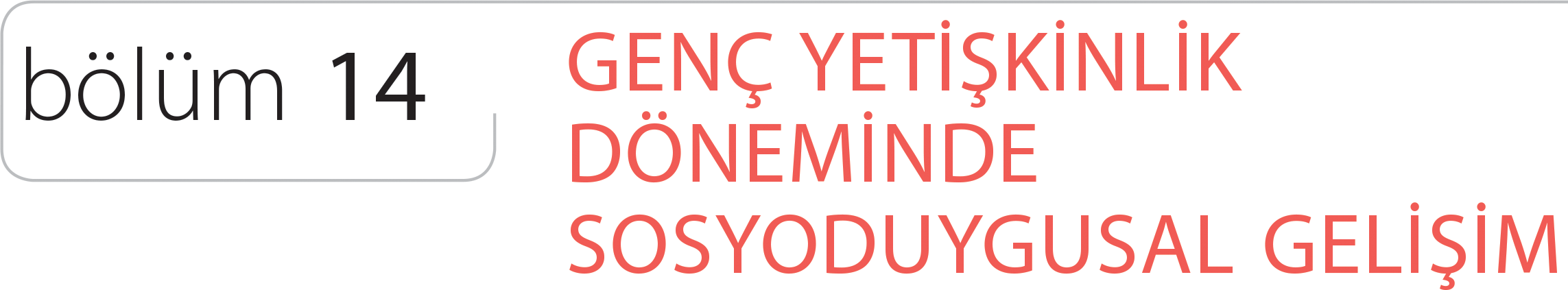 a) Mizaç
Mizaç ne kadar durağandır? Mizaç bireysel davranış stili ve duygusal tepkilerinin özellikleridir. Genç yetişkinlik döneminde birçok kişi ergenlik dönemine göre daha az sayıda duygusal çalkantılar yaşamaktadır, daha fazla denge ve daha az riskli davranış sergilerler
Kolay ve zor mizaç: Boylamsal bir çalışmada 3-5 yaşları arasında kolay mizaç örüntüleri sergileyen çocuklarla zor mizaç özellikleri sergileyen çocukların yetişkinlikleri arasında ne gibi farklılıklar olabilir ?
b) Bağlanma
Mizaçta olduğu gibi, bağlanmada bebeklik yıllarında ortaya çıkmaktadır ve sosyalduygusal
gelişim alanında önemli rol oynamaktadır.
Güvenli bağlanma stili: İlişkilerinde olumlu görüşe sahip olan, başkalarına kolaylıkla yakınlaşabilen ve romantik ilişkilerinde daha az sorun ve daha az stres yaşayan yetişkinleri yansıtmaktadır.
Kaçınmacı bağlanma stili: Romantik ilişkilere girmekten kaçınan ve ilişkilerinde partnerinden kendini uzak tutmaya çalışan yetişkinleri yansıtmaktadır.
Kaygılı bağlanma stili: Yakınlaşmayı isteyen, daha az güvenen daha fazla duygusal, kıskanç ve sahiplenici özellikler sergileyen yetişkinleri yansıtmaktadır.
a) Çekicilik
İnsanlar, Gwenna ve Greg gibi birbirlerini nasıl çekici bulmakta ve birlikte daha fazla zaman geçirmek istemektedirler? Kuracağımız ilişkilerde eş seçimini belirlemede kişilik
özellikleri ve fiziksel çekicilik ne ölçüde önemlidir?
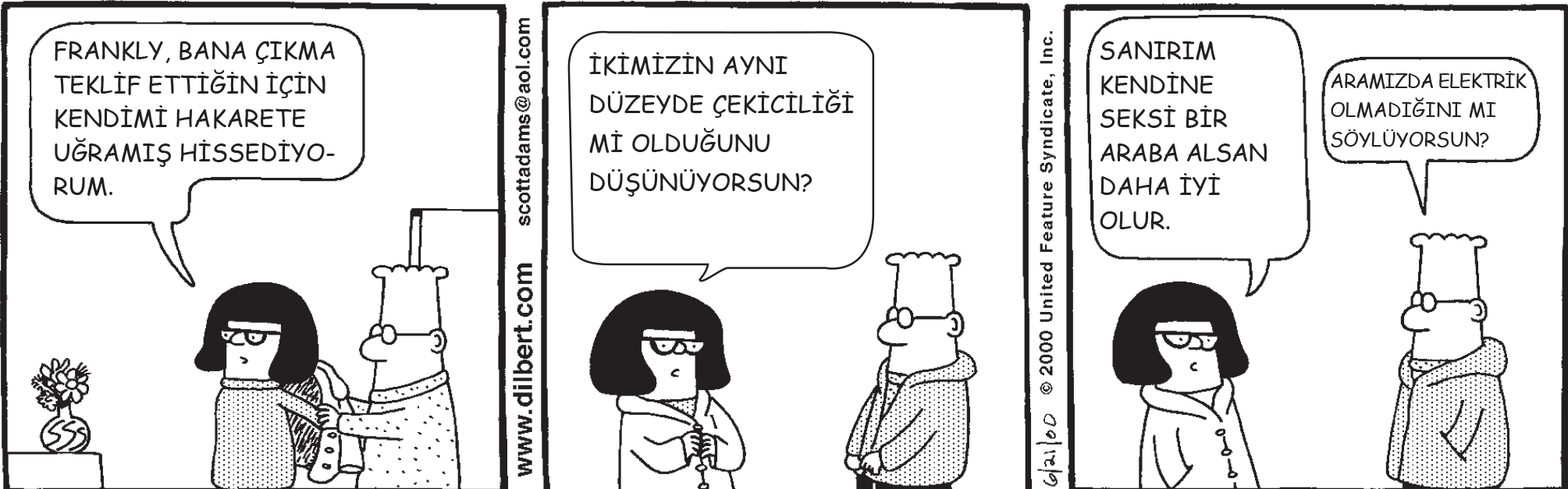 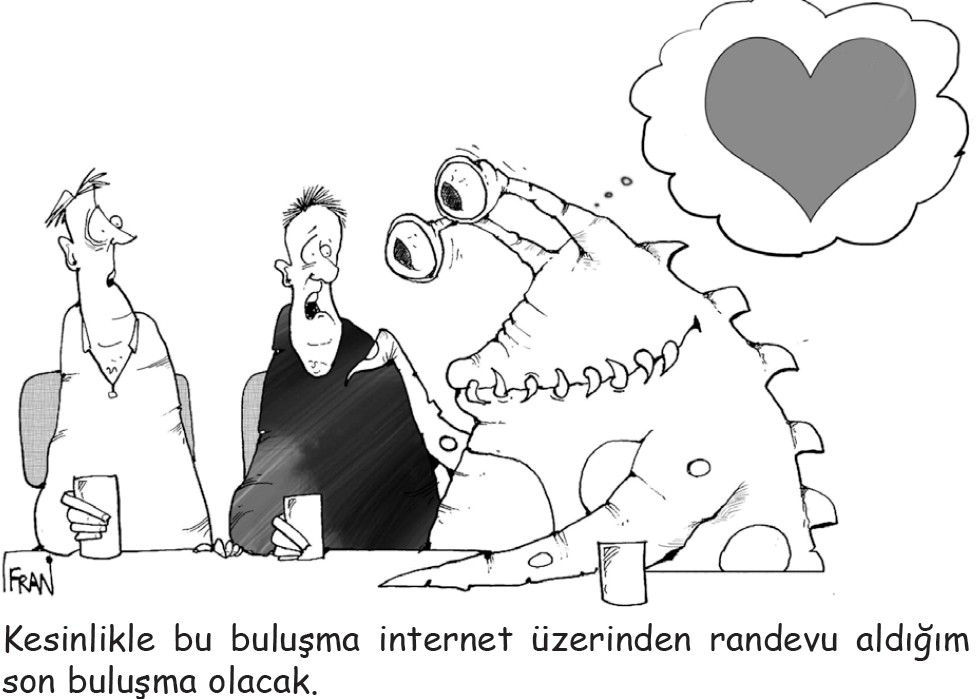 Kendi kendini doğrulama: Kendilerine benzeyen insanların niçin kendilerine çekici geldiğine yönelik açıklama. Başkalarının tutum ve davranışları bizimkilerine benzediğinde kendi tutum ve davranışlarımız desteklenmiş ve onaylanmış olmaktadır.
Denklik hipotezi: Soyut olarak kendimizden daha çekici kişileri tercih etmemize rağmen, gerçek yaşamda kendi çekicilik düzeyimize yakın birini seçeriz.
b) Aşkın Türleri
Birini çekici bulduğumuzda ilişkinin daha da derinleşmesine yol açacak, aşka götürecek
alternatifler vardır. Aşk çok çeşitli ve karmaşık alanları içeren insan davranışıdır.
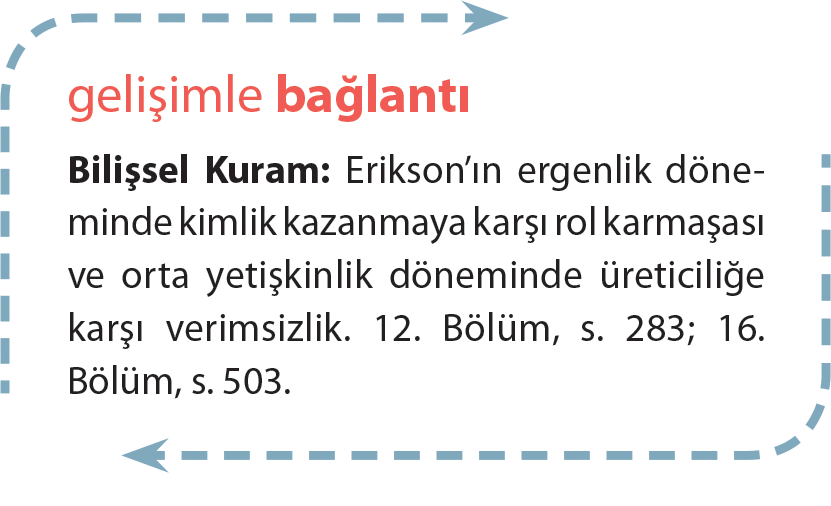 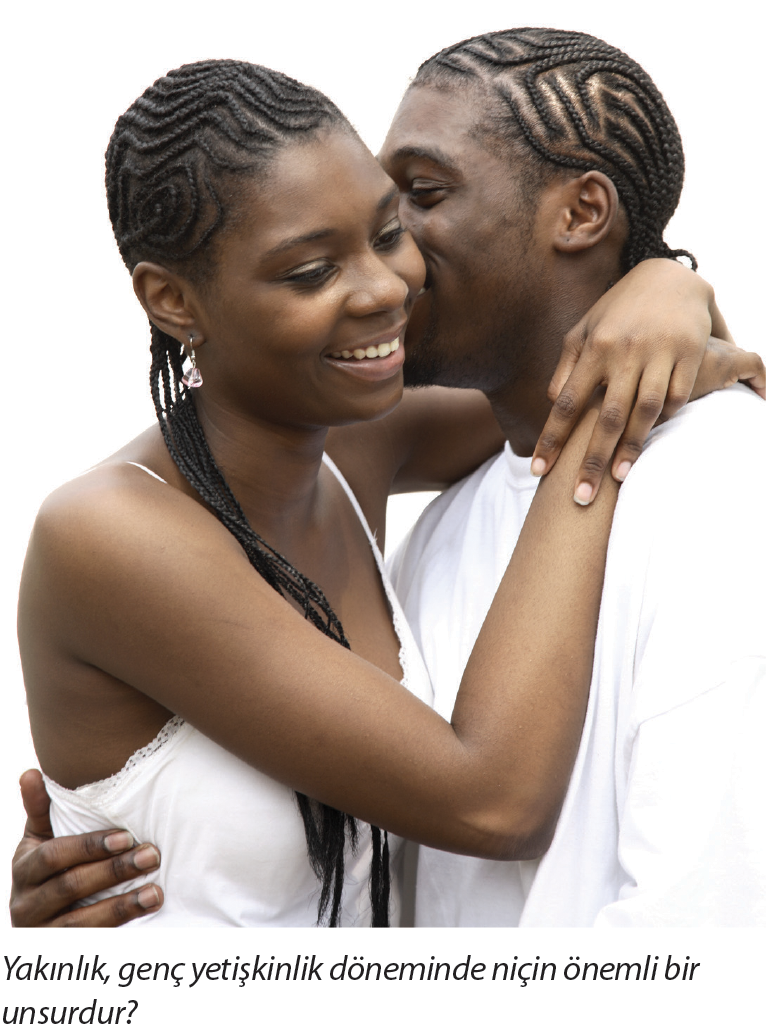 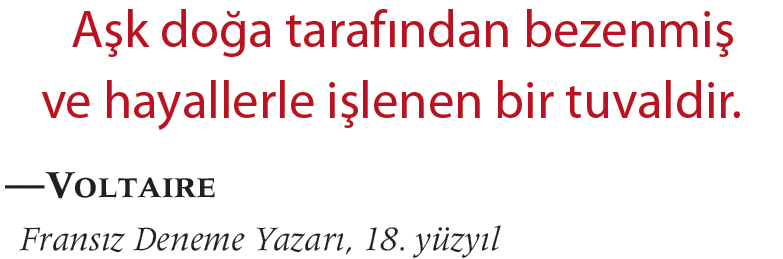 Romantik aşk: Aynı zamanda tutkulu aşk adı da verilmektedir. Romantik aşk kuvvetli cinsellik içermekte ve çılgın unsurlar içermekte ve genellikle aşk ilişkilerinin ilk dönemlerinde baskın olmaktadır.
Samimi aşk: Bu tür aşk yoldaş, arkadaş aşkı olarak da ifade edilmektedir. Bireyler birbirlerinin yanında olmak istemekte ve birbirlerine şefkat duymaktadır.
ŞEKİL 14.2
STERNBERG’İN AŞK ÜÇGENİ: Sternberg aşkta üç boyut öne sürmektedir: Tutku, samimiyet ve bağlanma. Bu boyutların farklı kombinasyonları
farklı aşk türlerini: romantik aşk, samimi aşk ve mükemmel aşk ortaya çıkarmaktadır
Arka Sayfada…
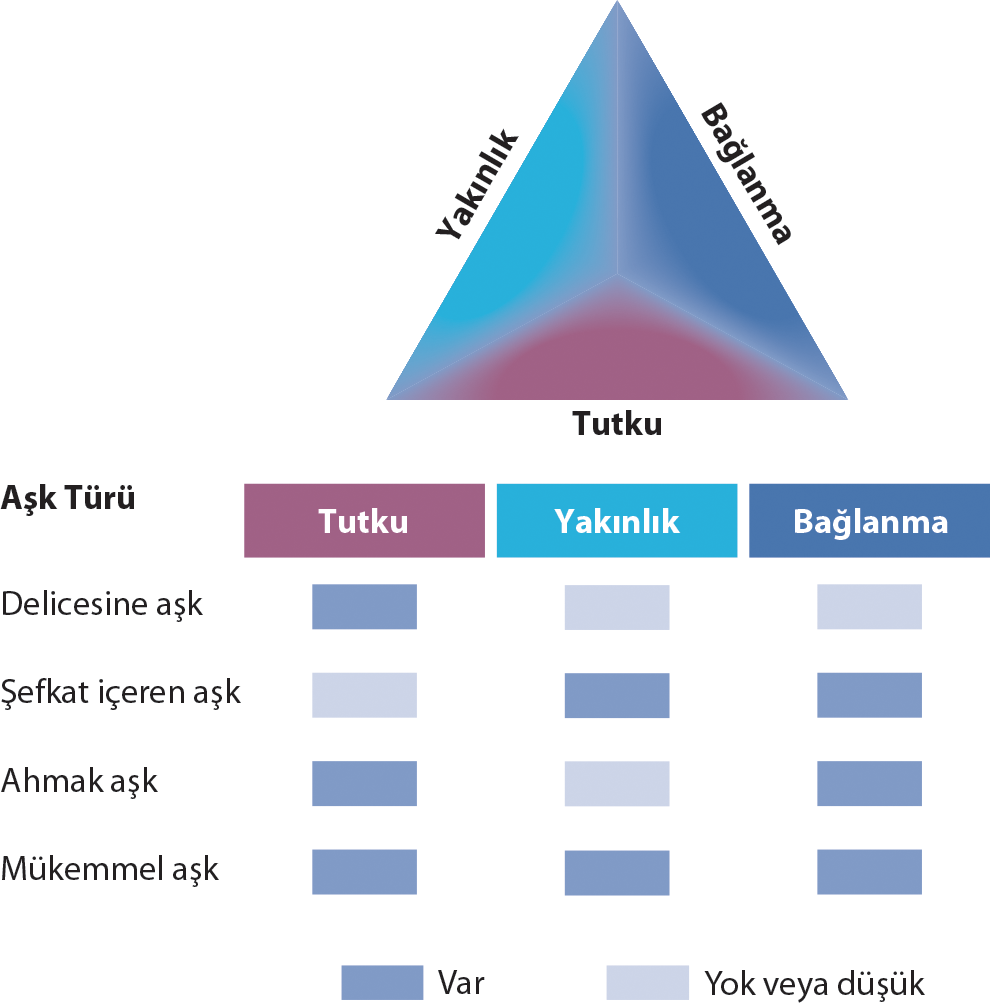 c) Aşkın Son Bulması
Yakın ilişkilerin son bulması üzücü duyguların yaşanmasına yol açabilir. Fakat uzun vadede düşünüldüğünde Gwenna’nın durumunda olduğu gibi aşkı yenmek ve ilişkiyi bitirmek olumlu duyguların yaşanmasına ve kişisel gelişimimize yarar sağlayabilmektedir.
C) Yetişkin Yaşam Biçimleri
Günümüzde yetişkinler farklı yaşam biçimleri seçmekte ve aile yapıları oluşturmaktadırlar
(Waite, 2009). Yetişkinler yalnız yaşamayı, birlikteliği, evliliği, boşanmayı, tekrar evlenmeyi, ya da hem cinsiyle birlikte yaşamayı seçebilmektedir.
a) Yalnız Yetişkinler
Yaşama ilişkin kararlar alma, hedeflerine ulaşmak için kişisel kaynaklar geliştirme, bağımsız kararlar alma özgürlüğü, kendi ilgilerine zaman ayırma, yeni yerleri keşfetme
ve yeni deneyimler kazanma olanakları bulma ve gizlilik yalnız yaşamanın avantajlarıdır.
b) Birlikte Yaşayan Yetişkinler
Birlikte yaşam evlenmeden cinsel ilişkinin yaşandığı birliktelikleri kapsamaktadır. Son
yıllarda birlikteliklerde kayda değer değişimler söz konusudur.
c) Evli Yetişkinler
1930’lu yıllara kadar yetişkin gelişiminde istikrarlı bir evlilik, yetişkinlik yolunda atılması gerekli önemli bir olgu olarak ele alınmaktaydı. Son 60 yıl içinde ise bireylerin hem evlilik hem de evlilik dışında kendilerini gerçekleştirme yolunda çabaları evliliklerin istikrarlarını sarsar hale gelmiştir.
Kültürlerarası Karşılaştırmalar: Evliliğe ilişkin birçok konuda kültürler arası farklılıklar
görülmektedir. Örneğin, Çin’de nüfus artışını kontrol amacıyla 1981 yılında çıkardığı yasayla minimum evlilik yaşını erkeklerde 22, kadınlarda ise 20 olarak sınırlandırılmıştır.